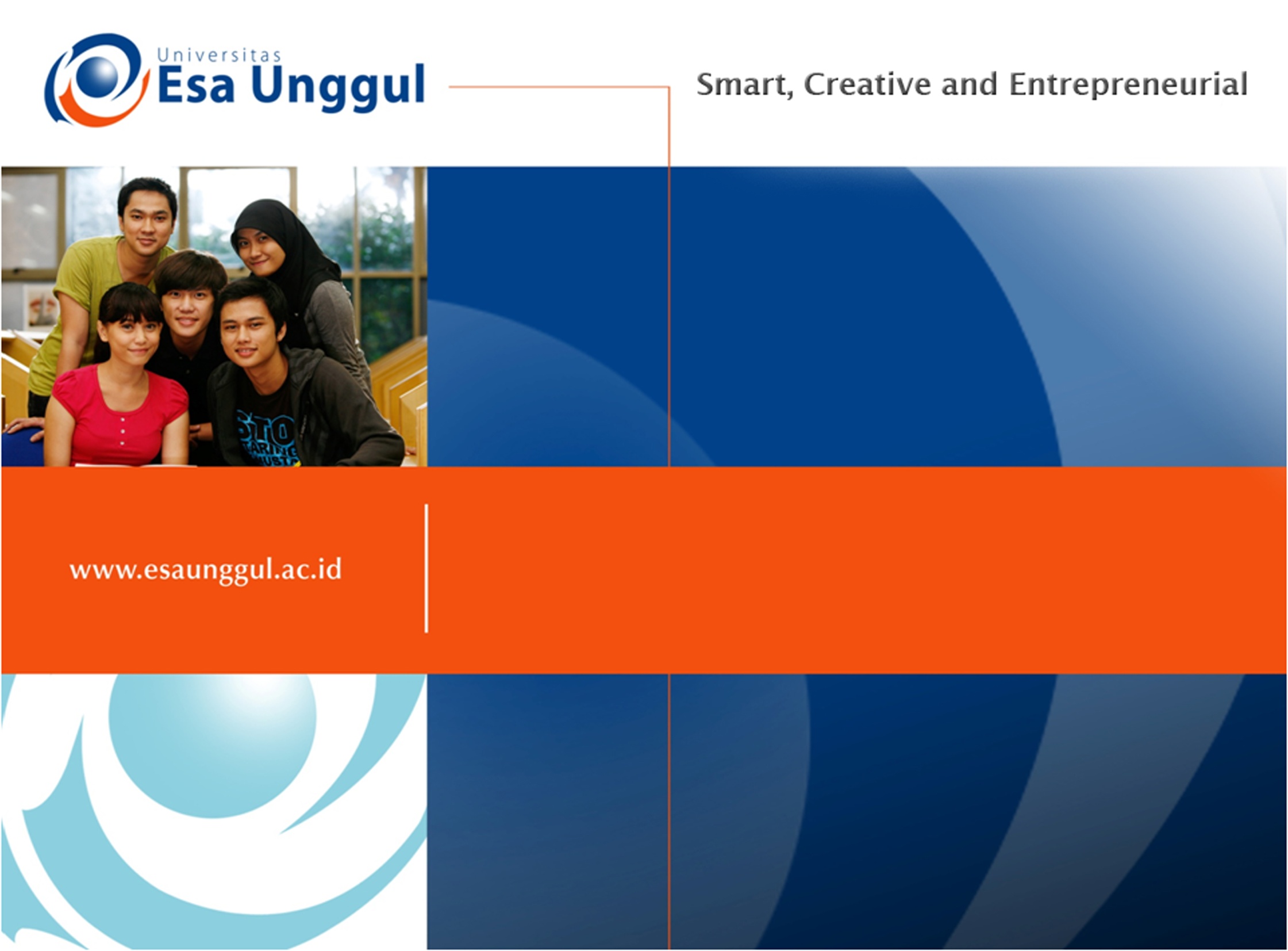 Pembiayaan & Penganggaran KesehatanAnggun Nabila, SKM, MKM
GLOBAL HEALTH  SPENDING
GLOBAL DISEASE  BURDEN
LOW-AND MIDDLE  INCOME-COUNTRIES
LOW AND MIDDLE  INCOME-COUNTRIES
HIGH INCOME  COUNTRIES
HIGH-INCOME  COUNTRIES
	Sumber pembiayaan sbg pendanaan
APBN
APBD
ASURANSI/PIHAK KETIGA
OUT OF POCKET
DONOR
Health	Policy
Many defintions of health policy:
Basically, it is
An excutable decision (written)
Many forms: regulation, guidelines, standard, etc
As a tool to achieve a health goal/objective
Complex health problems and causes of  the problems require a thorough policy  analyses and new policy development
Developed countries have a “permanent”  health system as a national/global policy
HT
Health	System as Health	Policy.
Main Policy Indicators: Sistem Performance
Source: WHR 2000
HT
Policy Analyses Should  Incorporate
Health Goal, Equity issues; How to  measure equity?
Efficiency in using public resources. Even  individual resources can be important  policy issues
Quality/effectivness of a policy, an  intervention/program
Methods of achieving the goal (market  mechanism, regulation, combination)
HT
Perfectly Competitive Market efficient &	Effective, But It Must be:
Limited resources
Free entry and exit
Information symetry
Consumer rational—his/her utility function
Decision by consumer (independent)
Economy of scale
No externality
Term: monopoly, monopsony, natural monopoly
HT